V A G I N A
VAGINA
Condotto MUSCOLO-MEMBRANOSO, IMPARI e MEDIANO
Dall’ UTERO, attraversato il PAVIMENTO PELVICO, si apre nel VESTIBOLO VAGINALE
Riceve lo SPERMA, dà passaggio al FLUSSO MESTRUALE, al FETO nell’ atto del PARTO
È localizzata tra VESCICA URINARIA – URETRA (anteriormente) ed INTESTINO RETTO (posteriormente)
ASPETTI MORFOLOGICI
Si puo’ considerare una CAVITA’ VIRTUALE, essendo schiacciata antero-posteriormente

Superiormente, il LUME diviene CILINDRICO, dove costituisce i FORNICI VAGINALI attorno alla PORZIONE INTRAVAGINALE del COLLO UTERINO

Inferiormente, il LUME assume forma ELLITTICA (VESTIBOLO), il cui ORIFIZIO è parzialmente obliterato da un setto muscolo-cutaneo (IMENE)
VAGINAASPETTI ANATOMO-MACROSCOPICI [1]
Localizzata nella PICCOLA PELVI e nel PERINEO

OBLIQUA in senso CRANIO-CAUDALE e POSTERO-ANTERIORE

Lunghezza sui 7-8 cm

PARETE ANTERIORE: rapporti con VESCICA URINARIA (TRIGONO) ed URETRA
VAGINAASPETTI ANATOMO-MACROSCOPICI [2]
PARETE POSTERIORE: rapporto con il PERITONEO del CAVO RETTO-UTERINO

   Essa, inoltre, è intimamente connessa all’ INTESTINO RETTO attraverso il SETTO RETTO-VAGINALE
VAGINAASPETTI ANATOMO-MACROSCOPICI [3]
MARGINI (o PARETI) LATERALI:
   CORRISPONDONO alla BASE del LEGAMENTO LARGO. 

   Più LATERALMENTE, c’è uno SPAZIO CONNETTIVALE che contiene VASI UTERINI ed URETERE
 
La VAGINA attraversa il TRIGONO URO-GENITALE e termina antero-inferiormente nel VESTIBOLO.
K.L. Moore, A.F. Dalley, A.M.R. Agur                                                                      Anatomia umana a orientamento clinico                                                           Copyright 2015 C.E.A. Casa Editrice Ambrosiana
VAGINAVASCOLARIZZAZIONE SANGUIFERA
ARTERIA UTERINA (per la porzione superiore)

ARTERIA VAGINALE (per la porzione inferiore)

  Contributo anche da A. RETTALE MEDIA

PLESSO VENOSO UTEROVAGINALE e VESCICOVAGINALE che comunica con il PLESSO EMORROIDARIO
VAGINA VASCOLARIZZAZIONE SANGUIFERA
VAGINADRENAGGIO LINFATICO
LINFONODI IPOGASTRICI

LINFONODI SACRALI

LINFONODI INGUINALI
VAGINACONFORMAZIONE INTERNA
La superficie INTERNA della VAGINA presenta dei RILIEVI, costituiti da 2 COLONNE SAGITTALI (parete anteriore e posteriore) da cui si dipartono pieghe TRASVERSALI («RUGHE»)

I rilievi, tuttavia, scompaiono nella zona della PARETE ANTERIORE in rapporto con il TRIGONO VESCICALE (TRIANGOLO di PAWLIK)
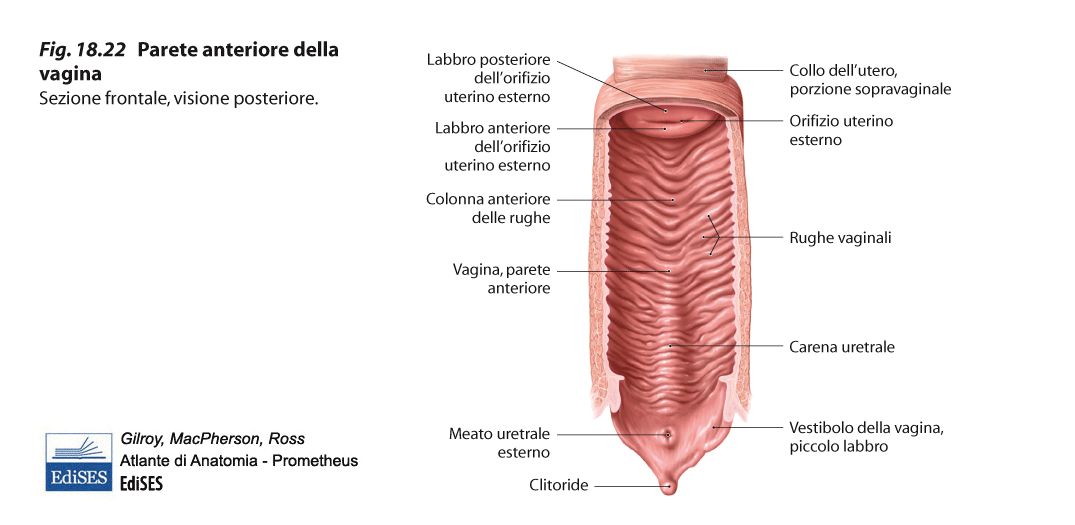 VAGINASTRUTTURA MICROSCOPICA
TONACA MUCOSA: 
   EPITELIO PAVIMENTOSO PLURISTRATIFICATO
   LAMINA PROPRIA sollevata in PAPILLE, costituita da CONNETTIVO DENSO e FIBRE ELASTICHE. 
   È PRIVA di GHIANDOLE

TONACA MUSCOLARE: fibrocellule MUSCOLARI LISCE a DECORSO SPIRALE

TONACA AVVENTIZIA: connettivo denso con COMPONENTE ELASTICA
GENITALI ESTERNI FEMMINILI
Costituiscono la VULVA o PUDENDO MULIEBRE
Comprendono:
MONTE DEL PUBE
GRANDI LABBRA
PICCOLE LABBRA
(che racchiudono il VESTIBOLO della VAGINA)
CLITORIDE (con funzione erettile)
GHIANDOLE VESTIBOLARI
GENITALI ESTERNI FEMMINILI